Урок биологии7 классМедоносная пчела. Пчеловодство
Демещенко Ирина Александровна
ГБОУ СОШ №217
г.С.-Петербург
Здравствуйте!
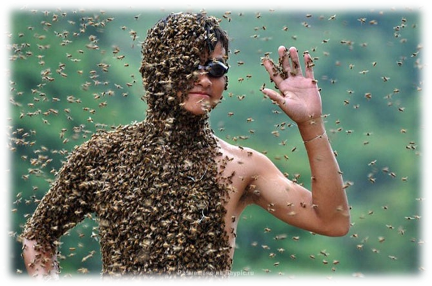 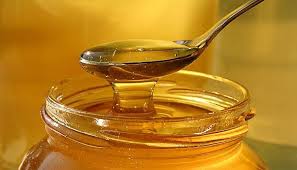 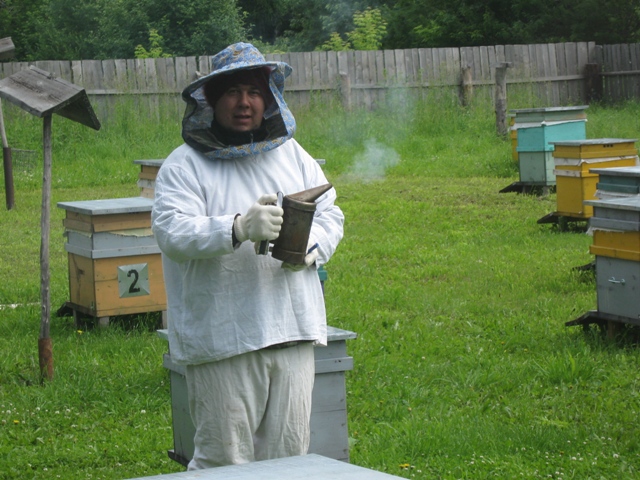 Тема урока


Медоносная      пчела. 
Пчеловодство
Цели урока
Сформировать знания о биологических особенностях медоносных пчел как общественных насекомых.
Познакомить с историей пчеловодства и  продуктами пчеловодства.
Задачи урока
Выяснить особенности внешнего строения медоносной пчелы.
Познакомиться  с особенностями процессов жизнедеятельности пчел, их поведением.
Выяснить значение медоносных пчел в природе и жизни человека.
Систематическое положение пчел
Царство
Тип
Класс
Отряд
Семейство
Род
Вид
Животные
Членистоногие
Насекомые
Перепончатокрылые
Пчел
Настоящие пчелы
Медоносная пчела
1. «Кто-кто в теремочке живет» или состав пчелиной семьи.
2. «Какая она - пчела?» или особенности строения медоносной пчелы.
3. «Где зарыт клад?» или откуда пчелы берут яд, воск, мед и маточное молочко.
4. «Что есть что?» или перга и прополис - тайны пчелиного двора.
5. «Такие разные - откуда?» или размножение  медоносной пчелы.
6. «Бывает ли луковый мед?» или значение пчел в природе и жизни человека.
«Кто-кто в теремочке живет» или состав пчелиной семьи
«Кто-кто в теремочке живет» или состав пчелиной семьи.
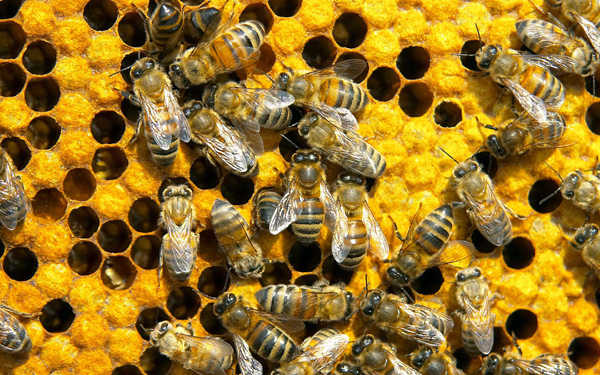 Строение головы пчелы
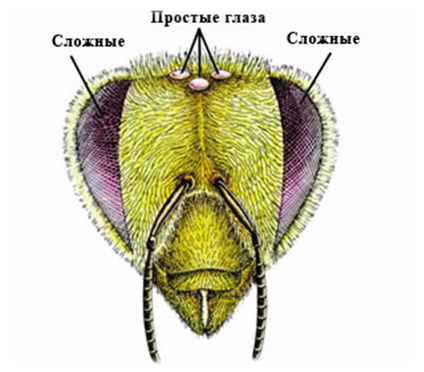 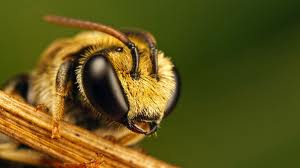 «Какая она-пчела?или
«Где зарыт клад?» или откуда пчелы берут яд, воск, мед и маточное молочко.
«Что есть что?» или перга и прополис - тайны пчелиного двора.
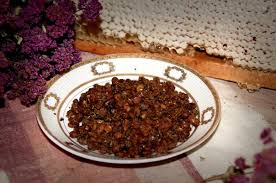 «Такие разные-откуда?» или размножение  медоносной пчелы.
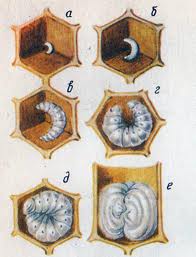 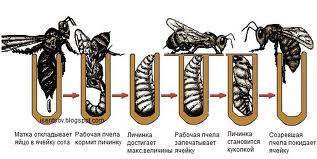 «Бывает ли луковый мед?» или значение пчел в природе и жизни человека.
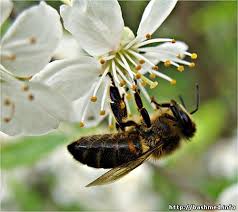 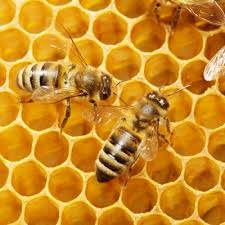 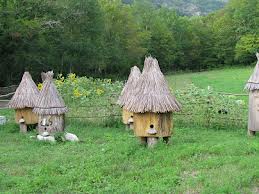 «Если они исчезнут  с лица Земли – через 4 года исчезнет все человечество»А. Эйнштейн
Определение наличия примесей в меде
Пробу меда растворяют в воде (1:1) 

Что наблюдаем?

	Если осадок появился - в меде присутствуют примеси.
Экспресс - метод определения качества пчелиного меда
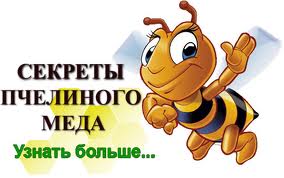 Изменение окрашивания раствора меда указывает на наличии муки или крахмала.
Пробу меда растворяют в воде (1:1) и добавляют 1 каплю раствора йода.

Что наблюдаем?
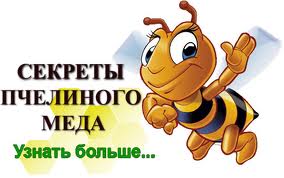 Экспресс - метод определения качества пчелиного меда
Если произошло вскипание в следствие выделения углекислого газа-мед содержит мел.
Пробу меда растворяют в воде (1:1) и добавляют 
1-3  капли уксусной кислоты.
Что наблюдаем?
Почему пчел называют общественными насекомыми?
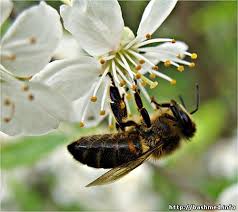 Общественные насекомые, т.к.
Домашнее задание
1. Выучить параграф 28 и составить кроссворд по теме урока.
2. Выучить параграф 28 и подготовить сообщение и презентацию: 
    «История пчеловодства»
    «Целебные свойства меда»
    «Продукты пчеловодства и их применение»
Спасибо за внимание!
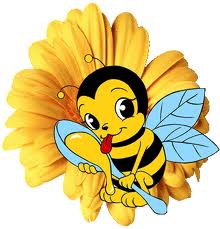